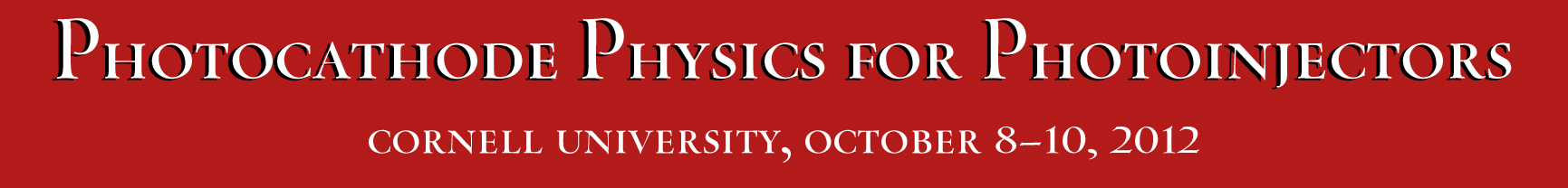 Photocathodes for Rossendorf SRF gun
Rong Xiang
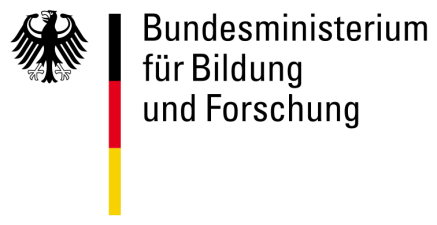 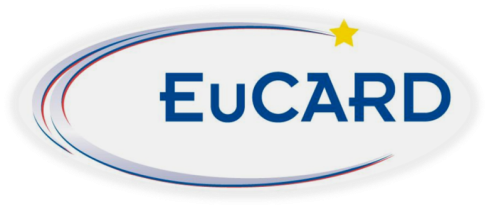 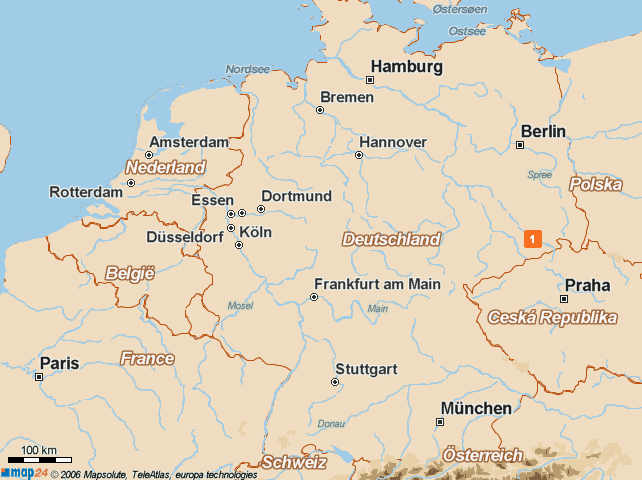 Dresden Rossendorf
Dresden
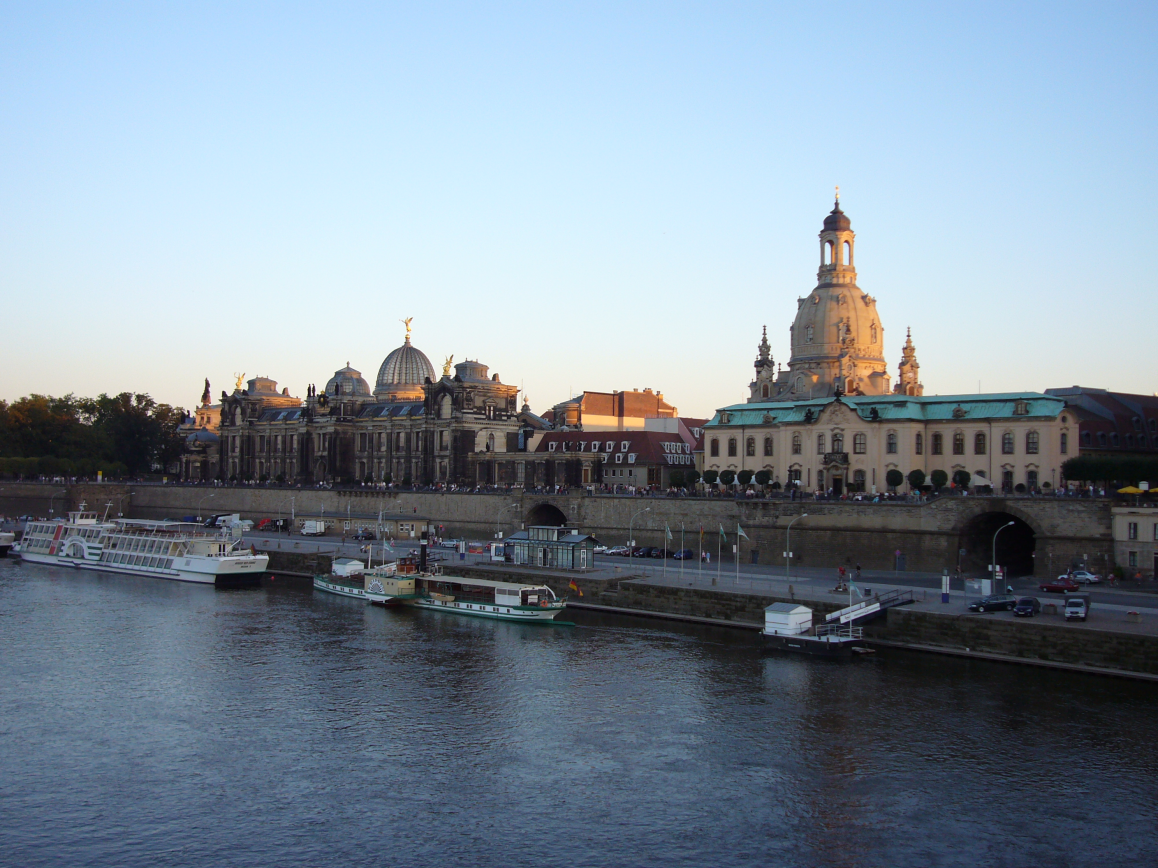 IPAC 2014, Dresden
June 15-20, 2014
http://www.ipac2014.org
ELBE
ELBE radiation source and SRF gun
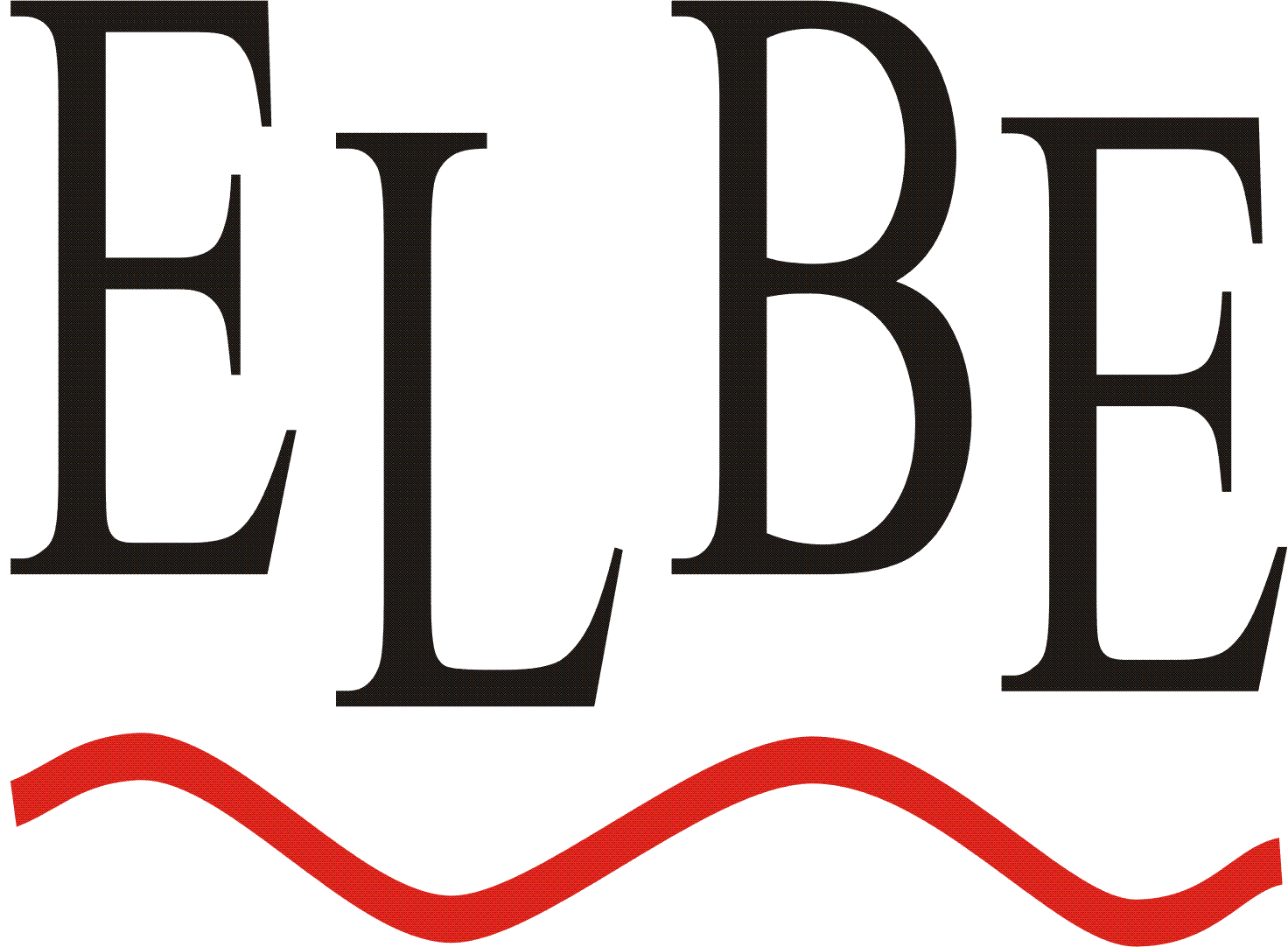 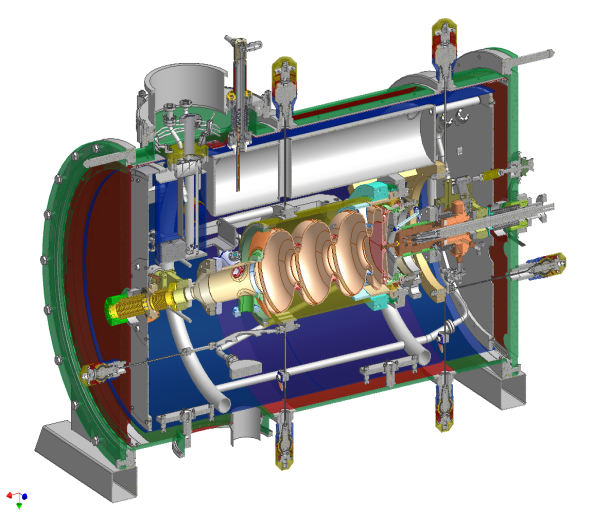 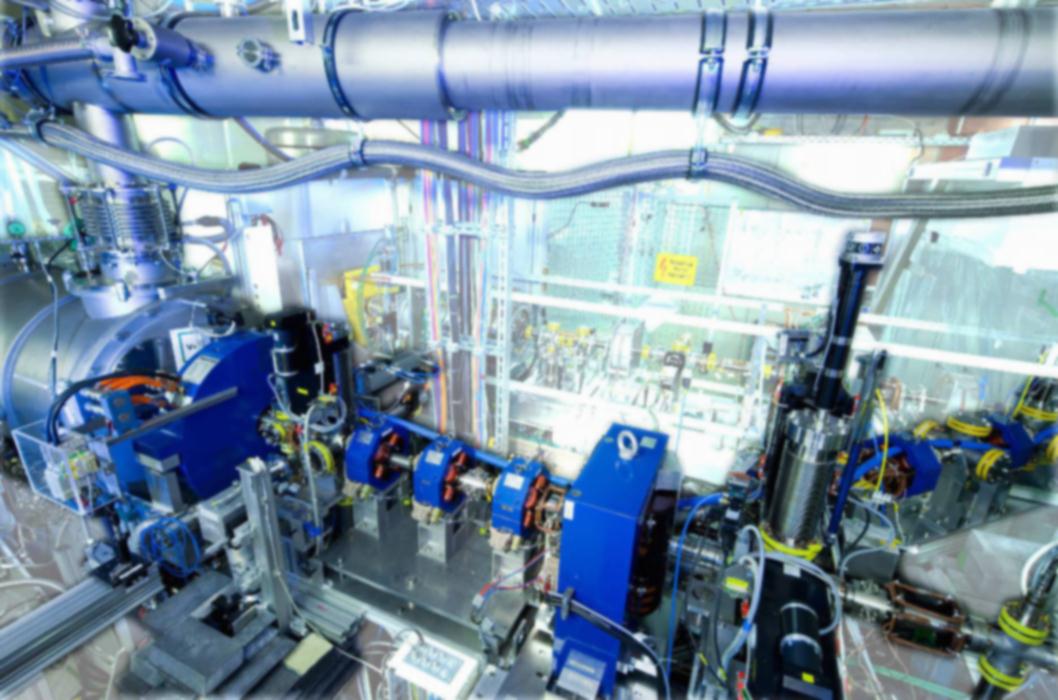 Since 2007 in operation
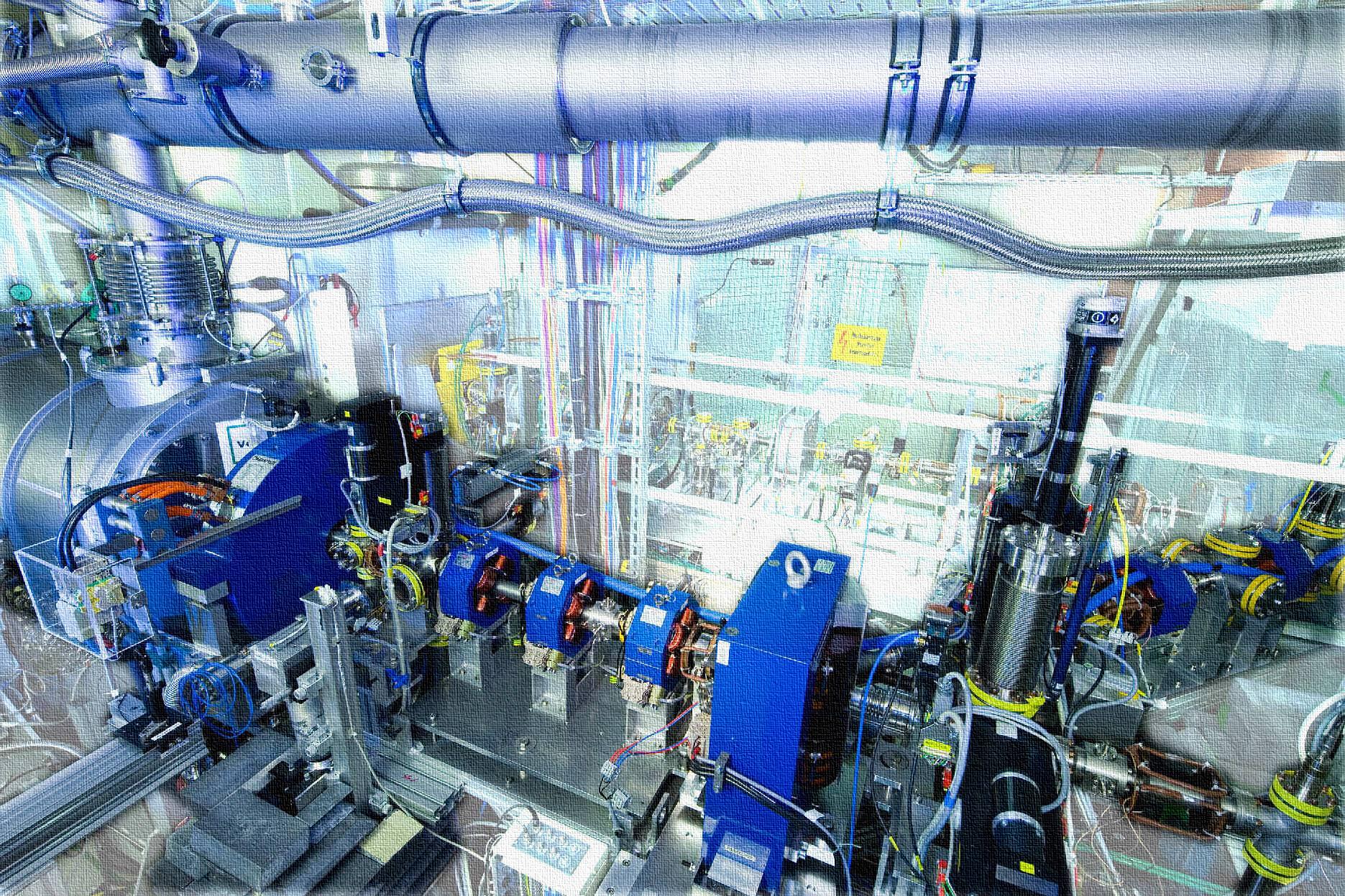 OUTLINE

Cathode system for SRF gun
Running experience on Cs2Te in SRF gun
Test on new photocathode candidates
GaAs photocathodes for the SRF gun
Choke-Filter
HOM Coupler
TESLA-Cells
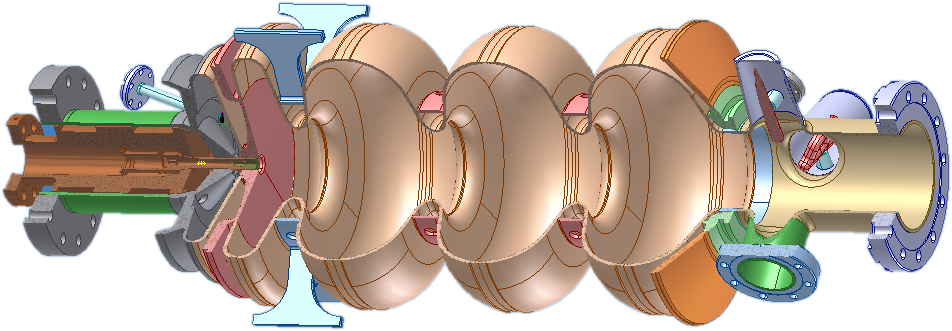 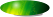 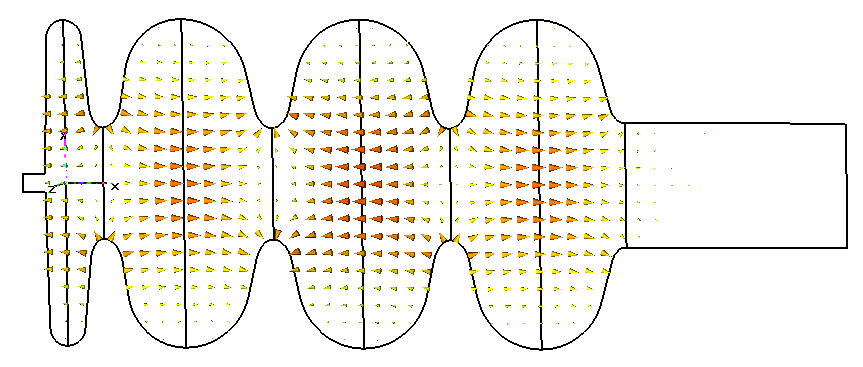 Electron Beam
9.4 MeV, 1 mA, 9.4 kW
77 pC - 1 nC
Cathode
Half-Cell
Main Coupler
Cathode system for Rossendorf SRF gun
Laser
1 W, 262 nm
Laser and photo cathode    short and highly charged bunches 
RF field                                  low emittance and high peak brightness
Superconducting cavity      CW operation and high average current
More info: A.Arnold, et al., NIM A 593(2008)
                    J. Teichert, et al., J. Phys.: Conf. Ser. 298 012008
Cathode system for Rossendorf SRF gun
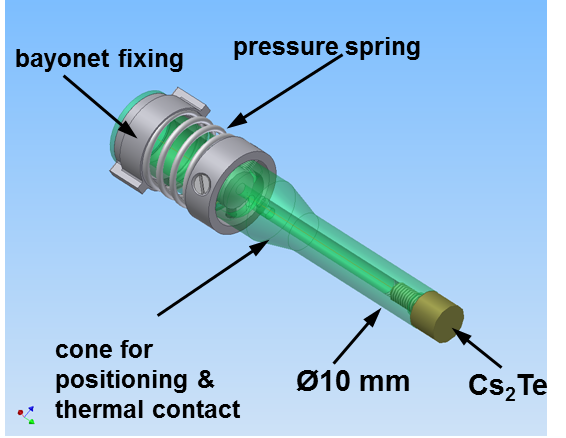 SRF Gun
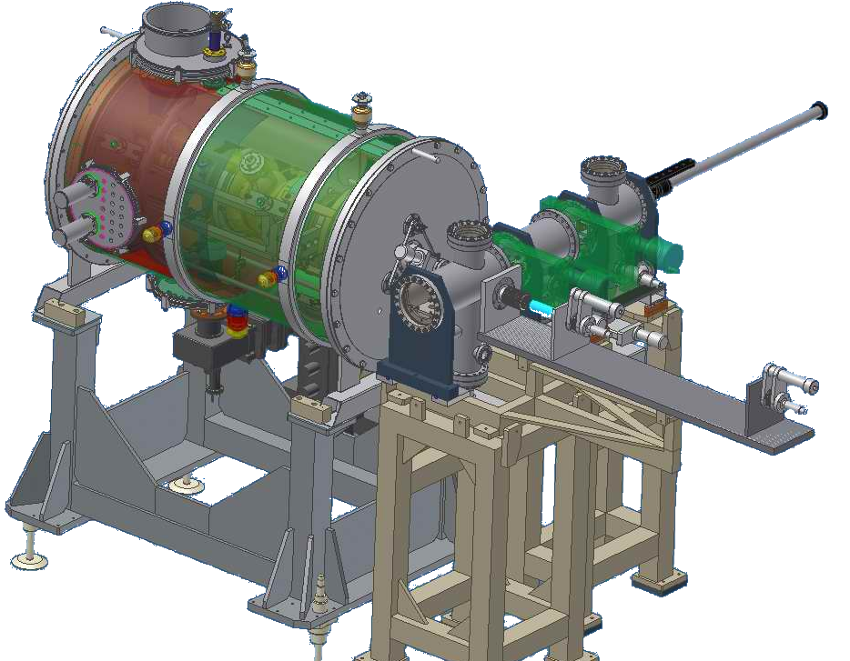 Transport
chamber
Load-lock
Requirements for Transfer:
Load lock system with < 10-9 mbar 
Exchange w/o warm-up & in short time and low particle generation
GaAs
R. Xiang, PhysRevSpecialTopics_13_043501
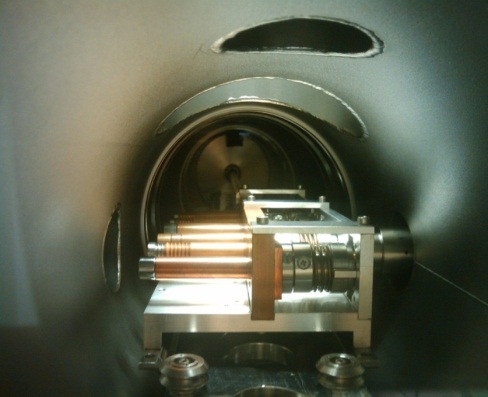 Mo
Mo
Pb/Nb
Cs2Te
Cs2Te
2. Cs2Te photocathodes for SRF gun
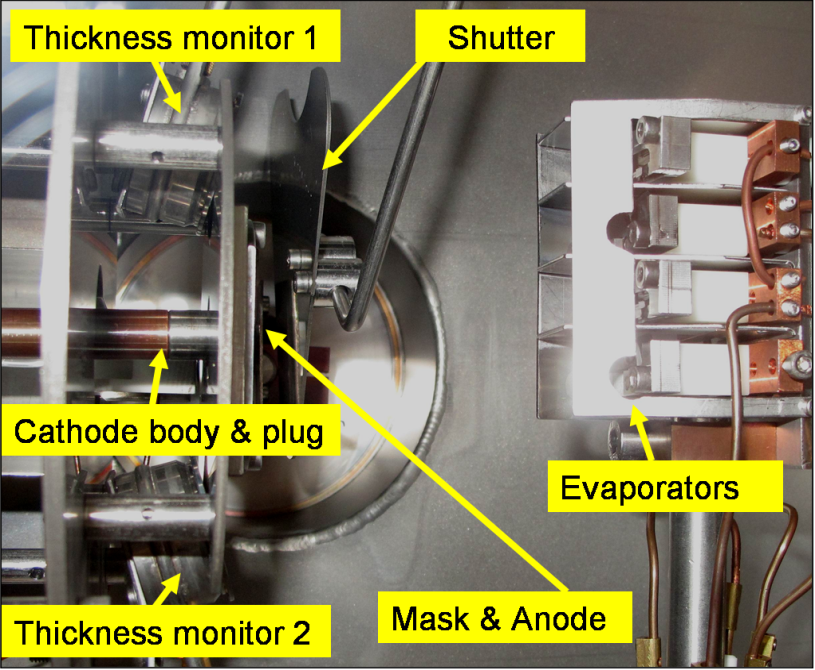 8 cathodes tested in gun
  QE ~1 % in months
   I dark~ 120 nA @ 15 MV/m
  ɛthermal ~ 0.7 mm·mrad/r(mm)
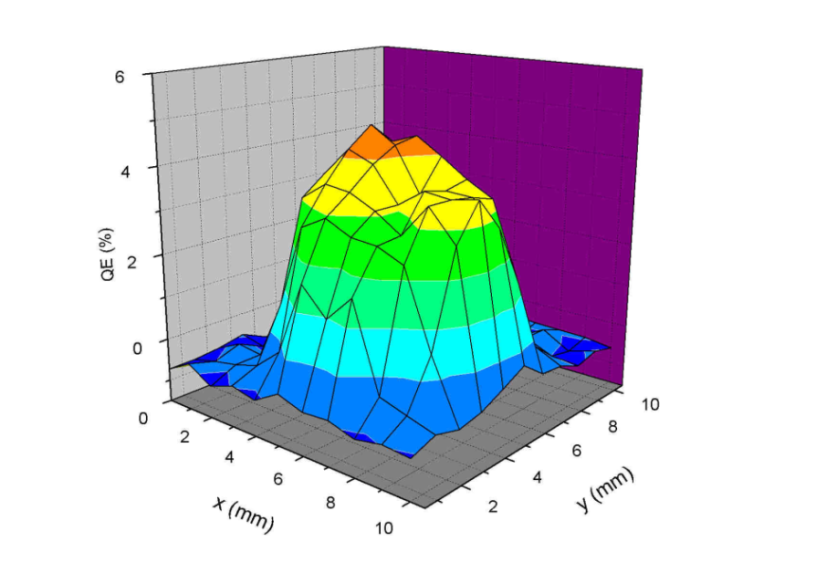 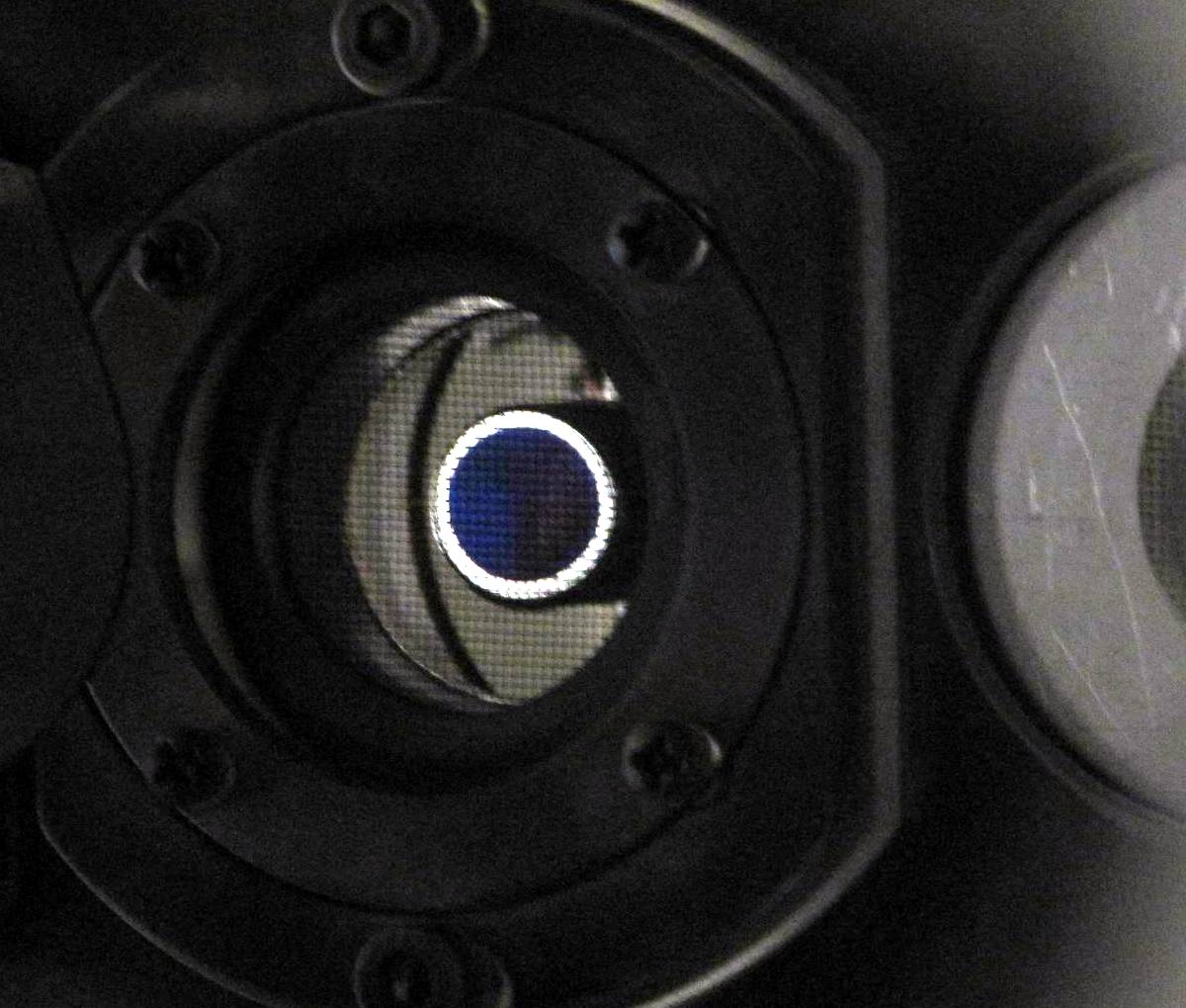 Preparation chamber
Cathode #250310Mo
in gun from 2010.5.25  to 2011.7.26
total beam time 1013 h 
extracted charge 35 C
SEM / EDX for Cs2Te on Mo
R. Xiang, et al., FEL2010, Sweden
R.Xiang, et al., IPAC2012
Cs/Te=2.3
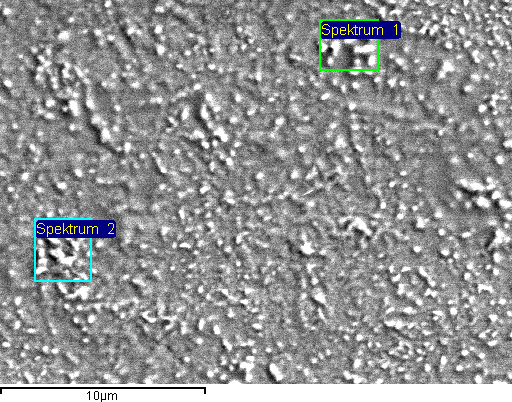 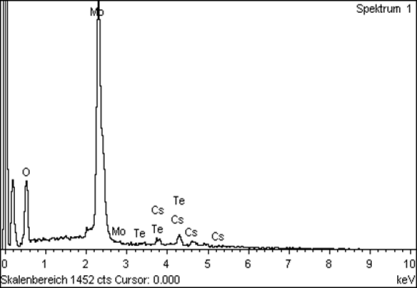 2. Cs2Te photocathodes for SRF gun
Open questions: 

QE decrease during transport
Strong multipacting around cathode plug
Dark current
layer destroyed during operation
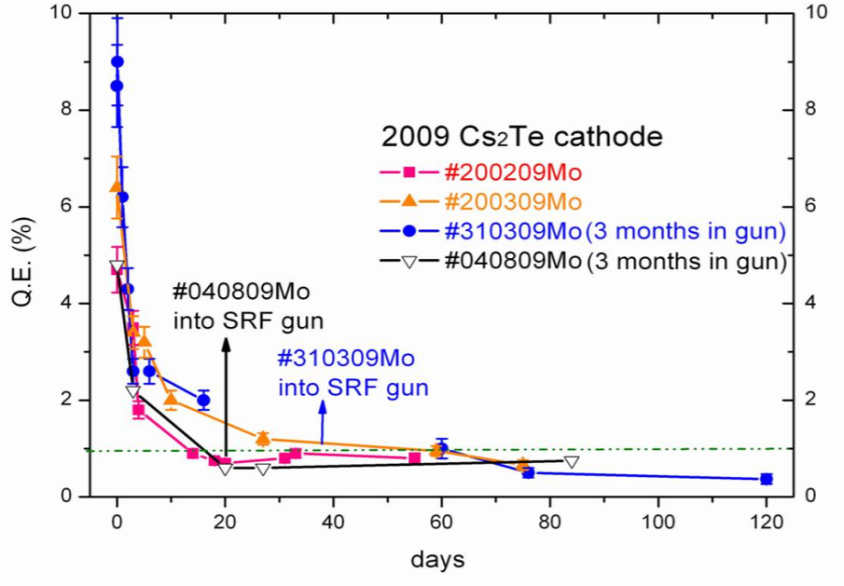 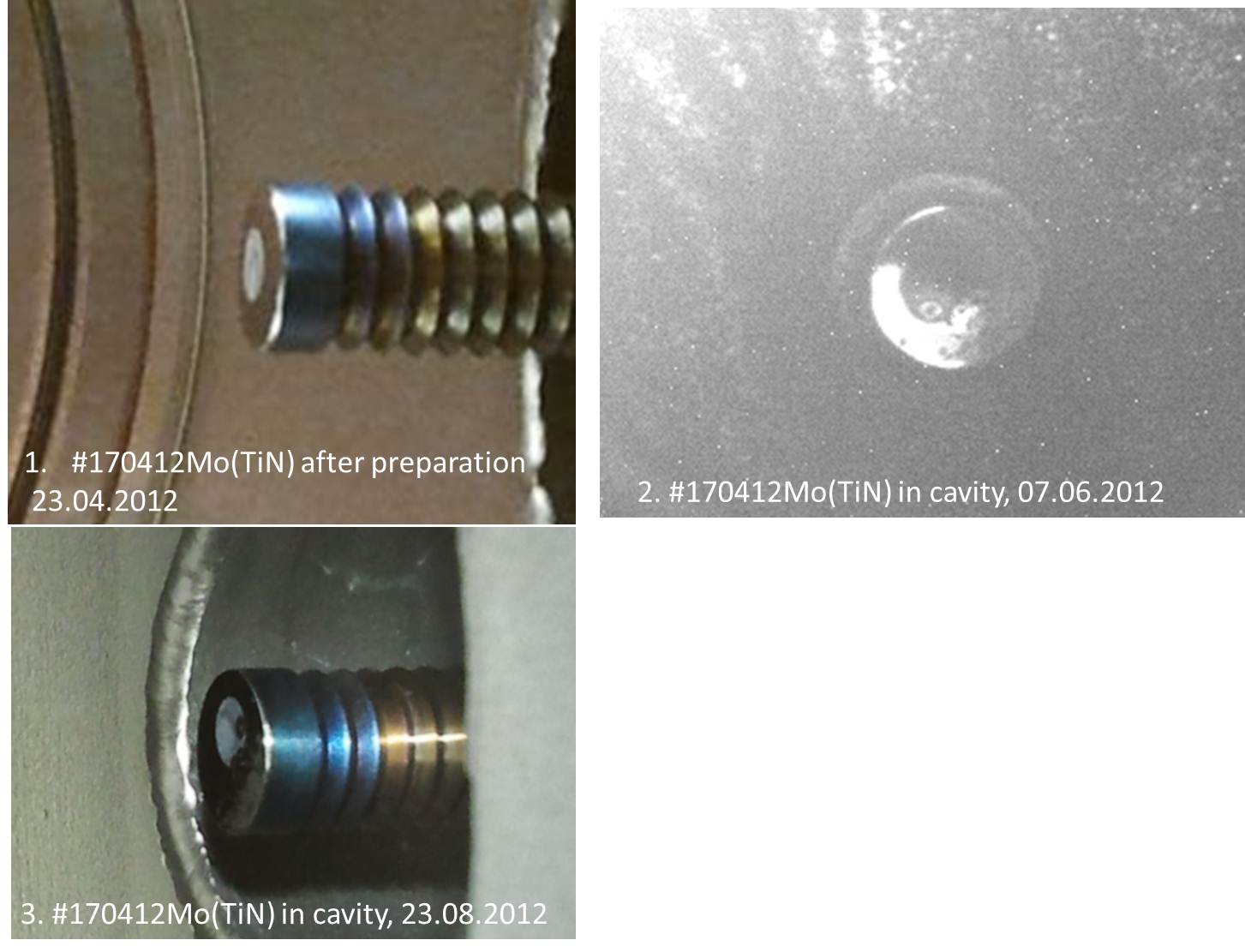 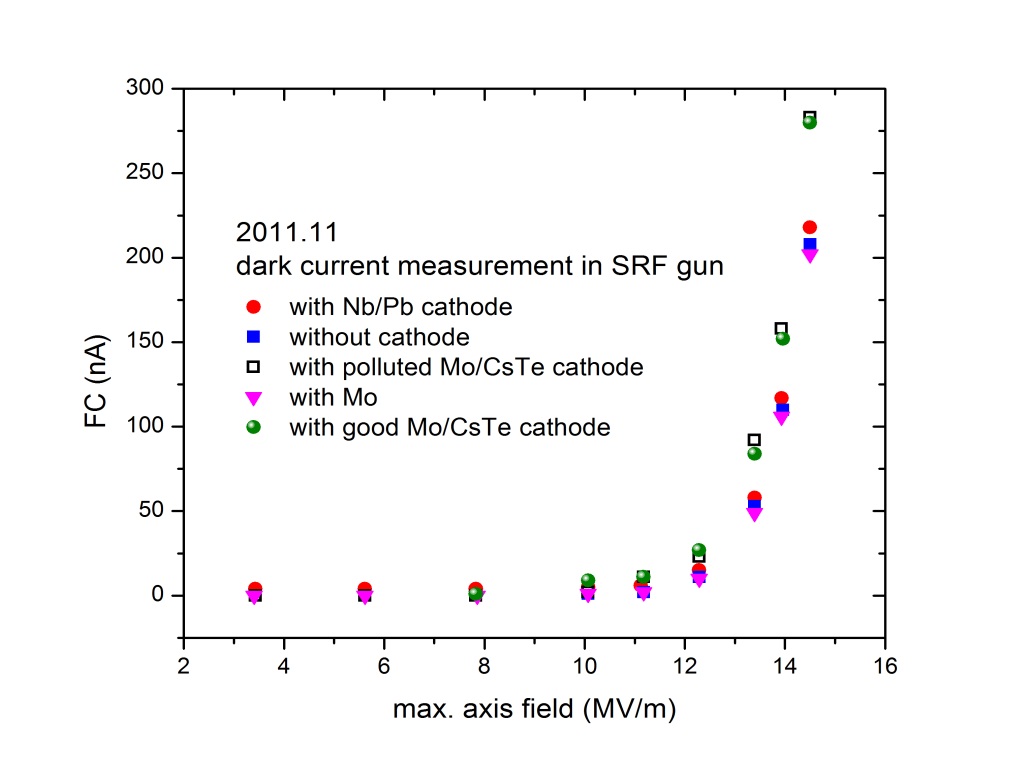 120nA
3. Test new photocathode candidates :
Cs3Sb
Sb-source in boat
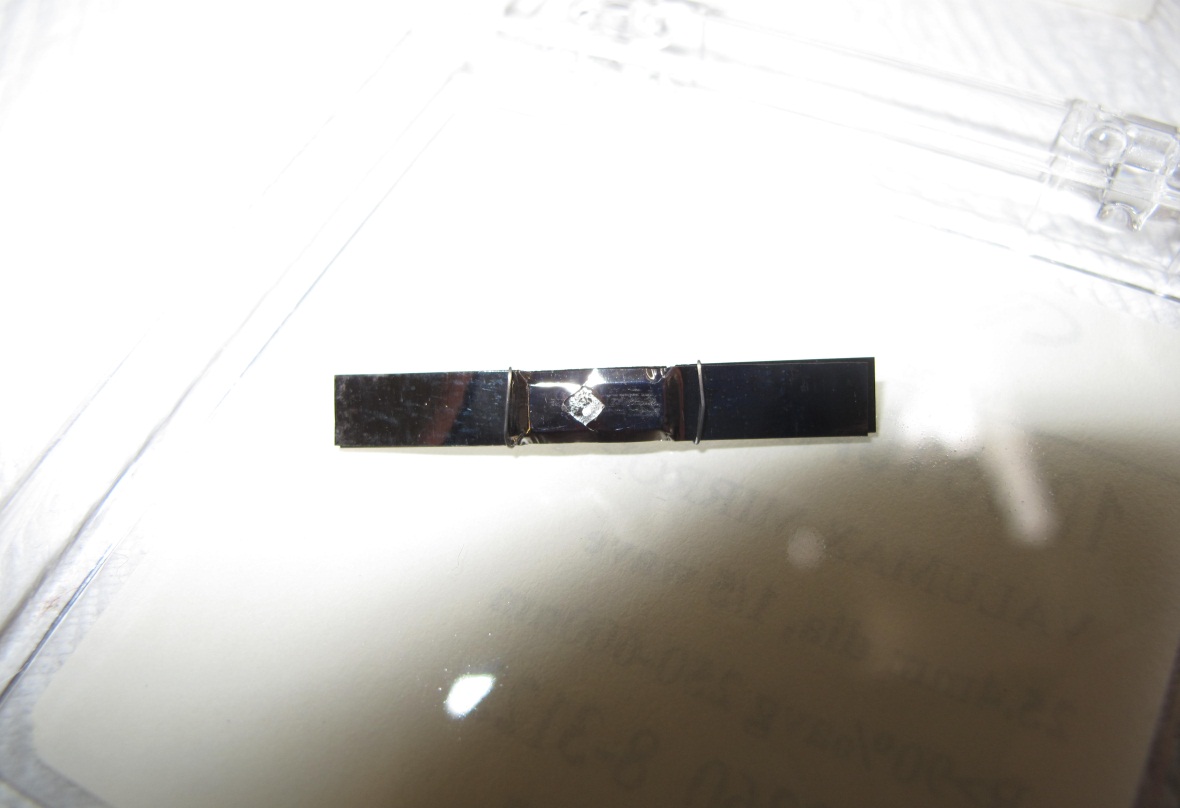 Use Cs2Te chamber, vacuum ~10-9 mbar
On Mo plug, @ 160oC, two-cycle “Yo-yo” process
fresh  QE reached 1.5 % 
SEM surface morphology
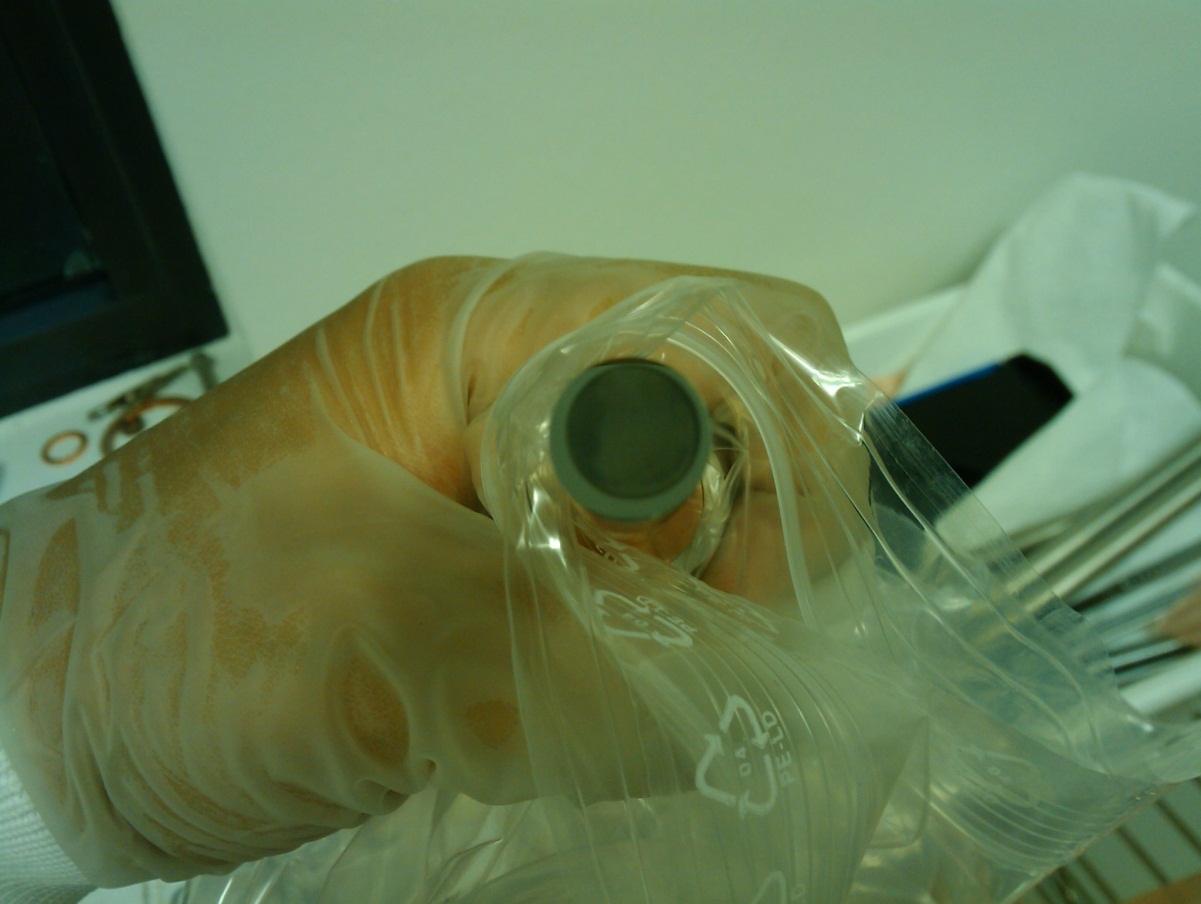 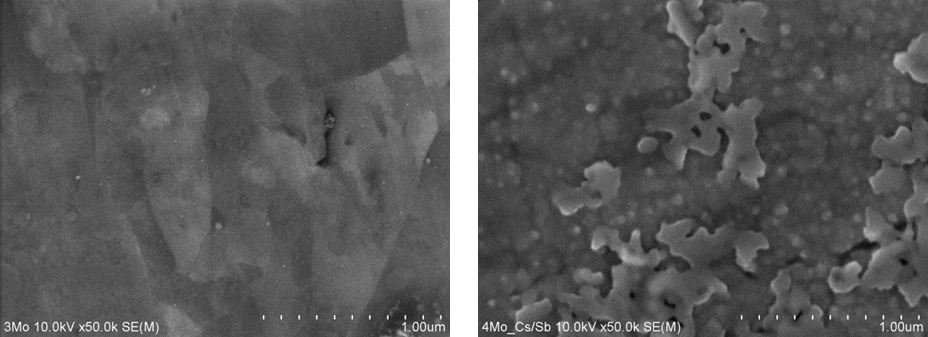 Cs3Sb out from chamber
Optical-polished  Mo substratum
On Mo Substrate, 
Cs/Sb rate 2.7
R.Xiang, et al., IPAC2012
3. Test new photocathode candidates:
GaN (Cs)
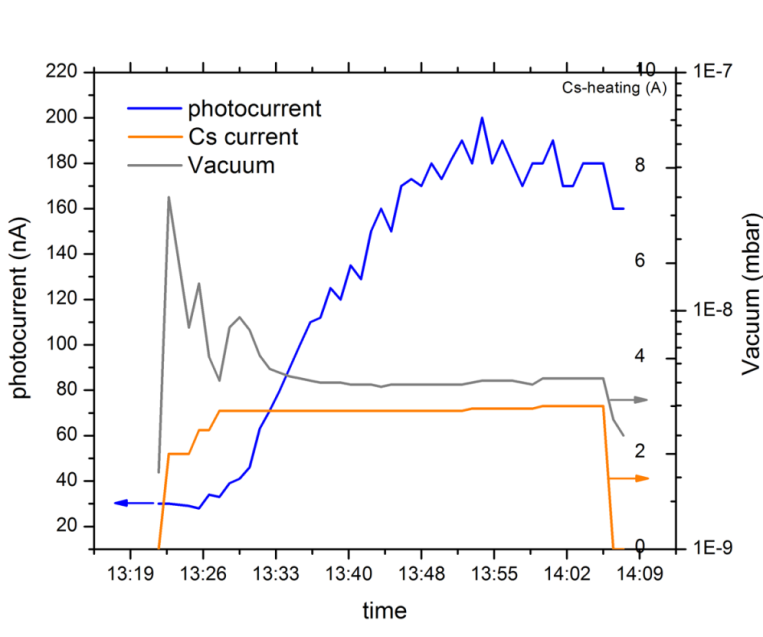 wide band gap (3.4 eV)
negative electron affinity (NEA)
Robust: 10-9 mbar
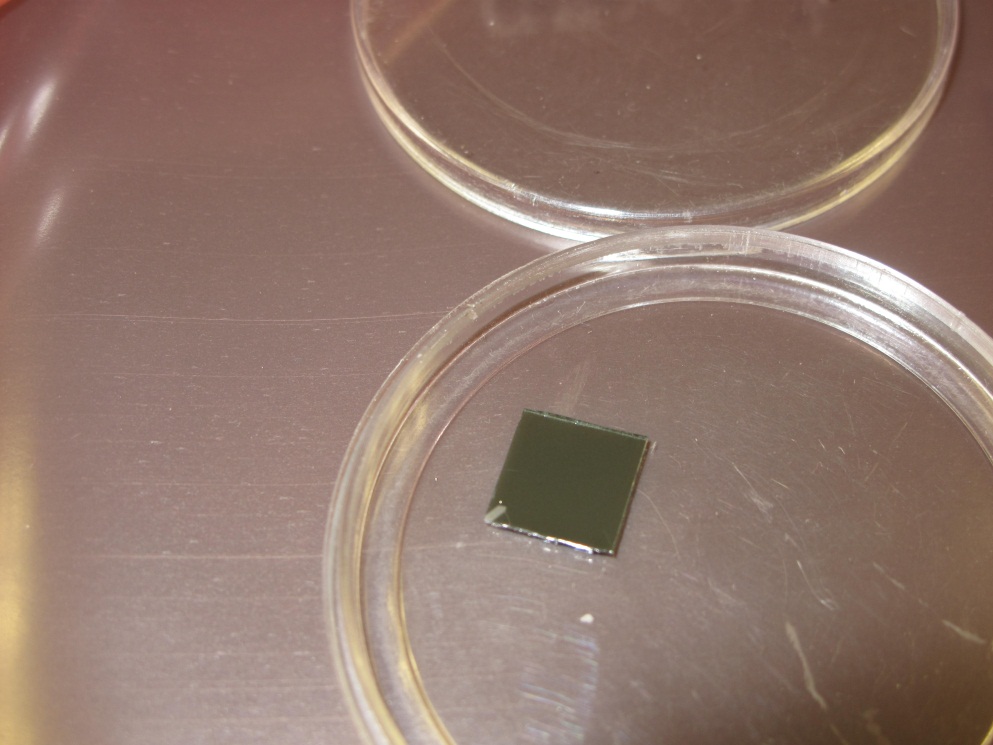 GaN on sapphire with Au/Ni electrode
Only cesium 
262 nm laser
~ 10-9 mbar
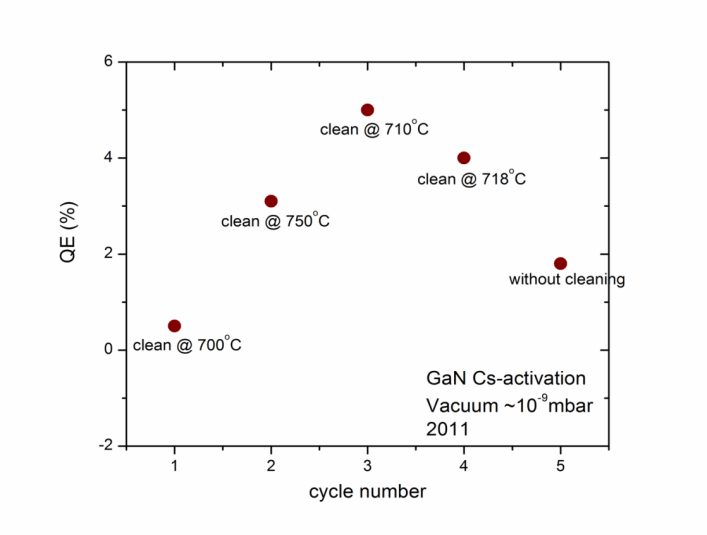 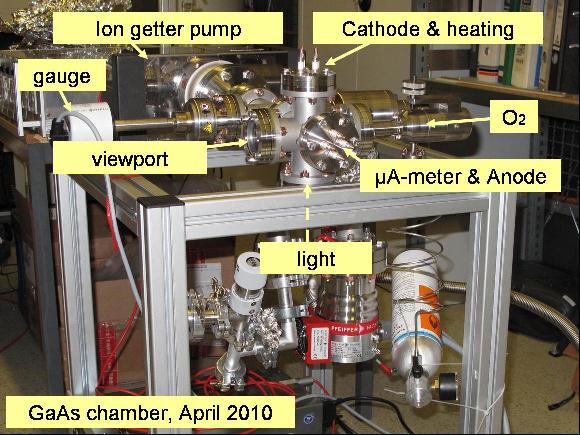 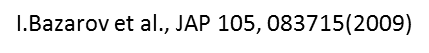 R.Xiang, et al., ERL 2011
4. GaAs photocathodes for the SRF gun
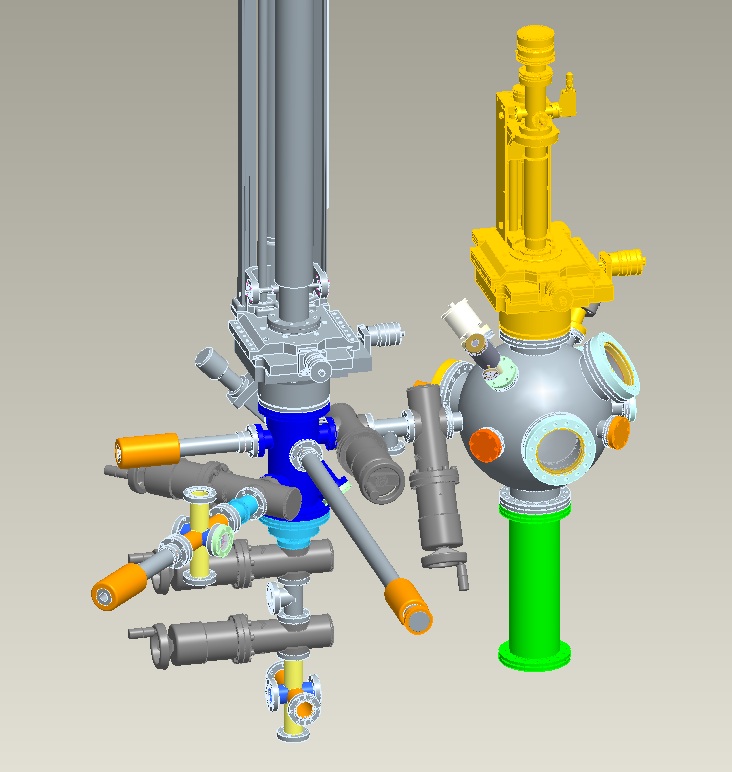 preparation and transfer system for GaAs (Cs,O)

Close to SRF gun
XHV chamber 10-11 mbar
Green light
First cathode planned in 2013

Interesting points:
 
      QE / lifetime   
      dielectric loss on crystal
      temporal response 
      thermal emittance
      potential field emission 
       dark current
1. GaAs Prep- 
system
3. Connect to gun
2. Storage and transport
4. GaAs photocathodes for the SRF gun
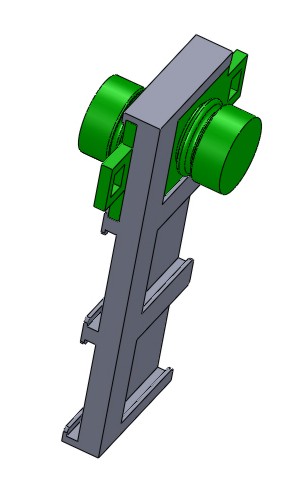 Transport only small plugs (up to 6 plugs)
HZB-carrier for storage and transport
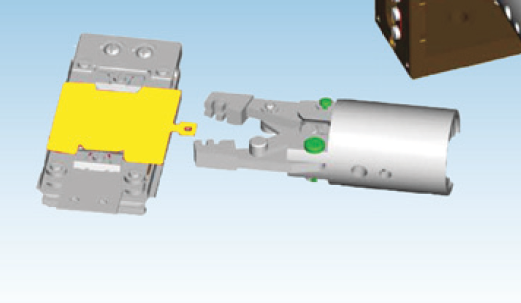 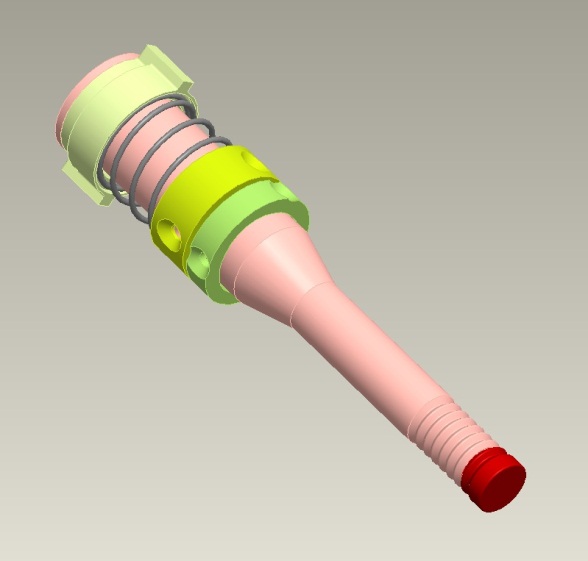 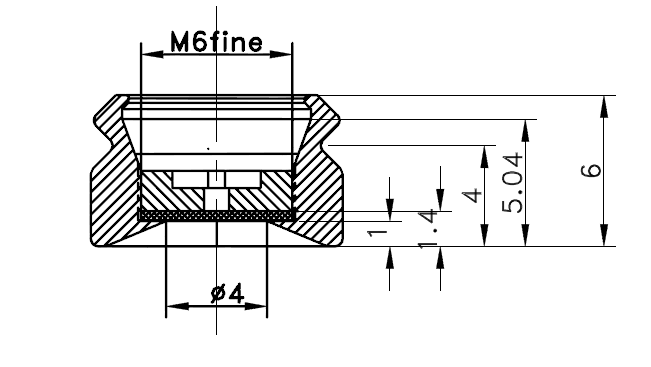 Cathode 106 mm long
plug  ɸ10mm x 6mm (modified from HZB-plug)
Easier for transport
Easier for heat-cleaning
VG Scienta sample handling
GaAs
4. GaAs photocathodes for the SRF gun
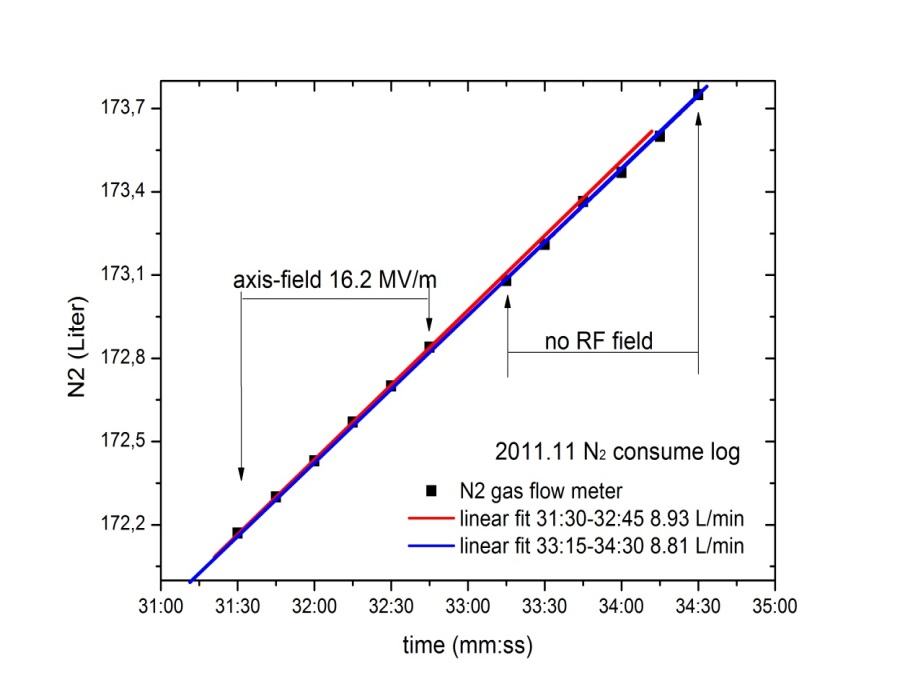 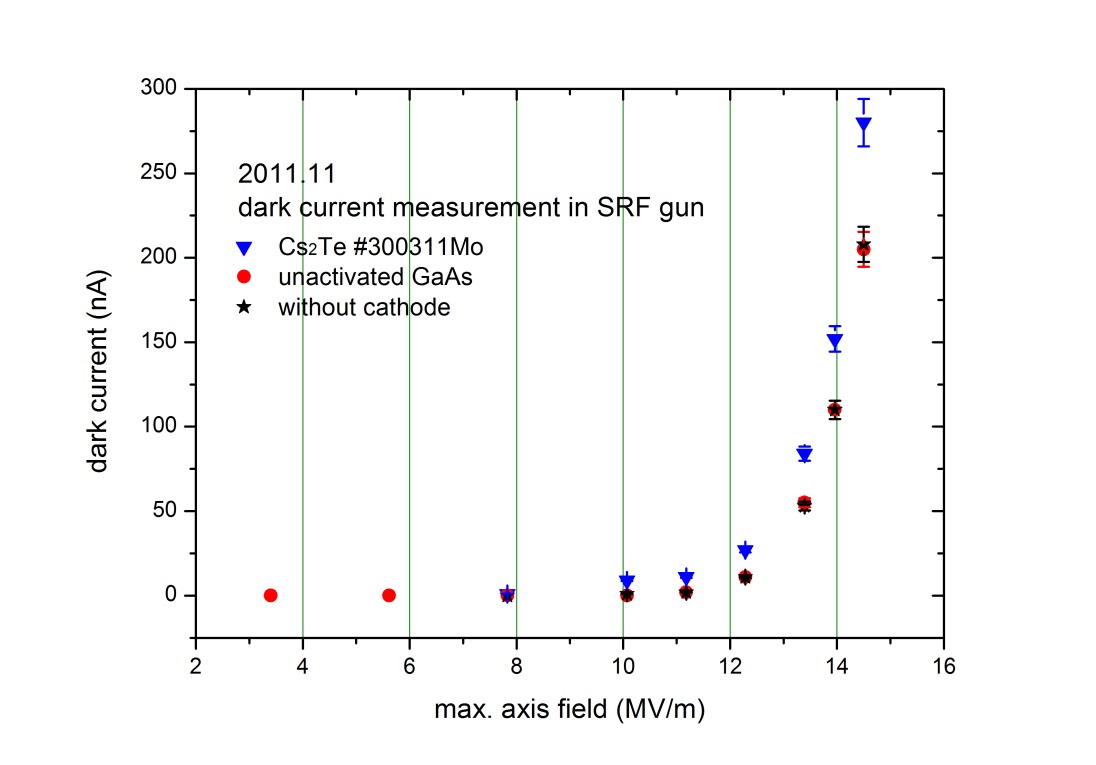 time (hh:mm)
Gun with GaAs crystal (0.35mm) and holder
Without RF, PN2=34.52W
With RFmax=5.5MV/m on surface , PN2=35 W
No detectable dark current from GaAs-crystal. 
But after activation?
R. Xiang, Task 10.7, EuCARD-SRF Annual Review 2012
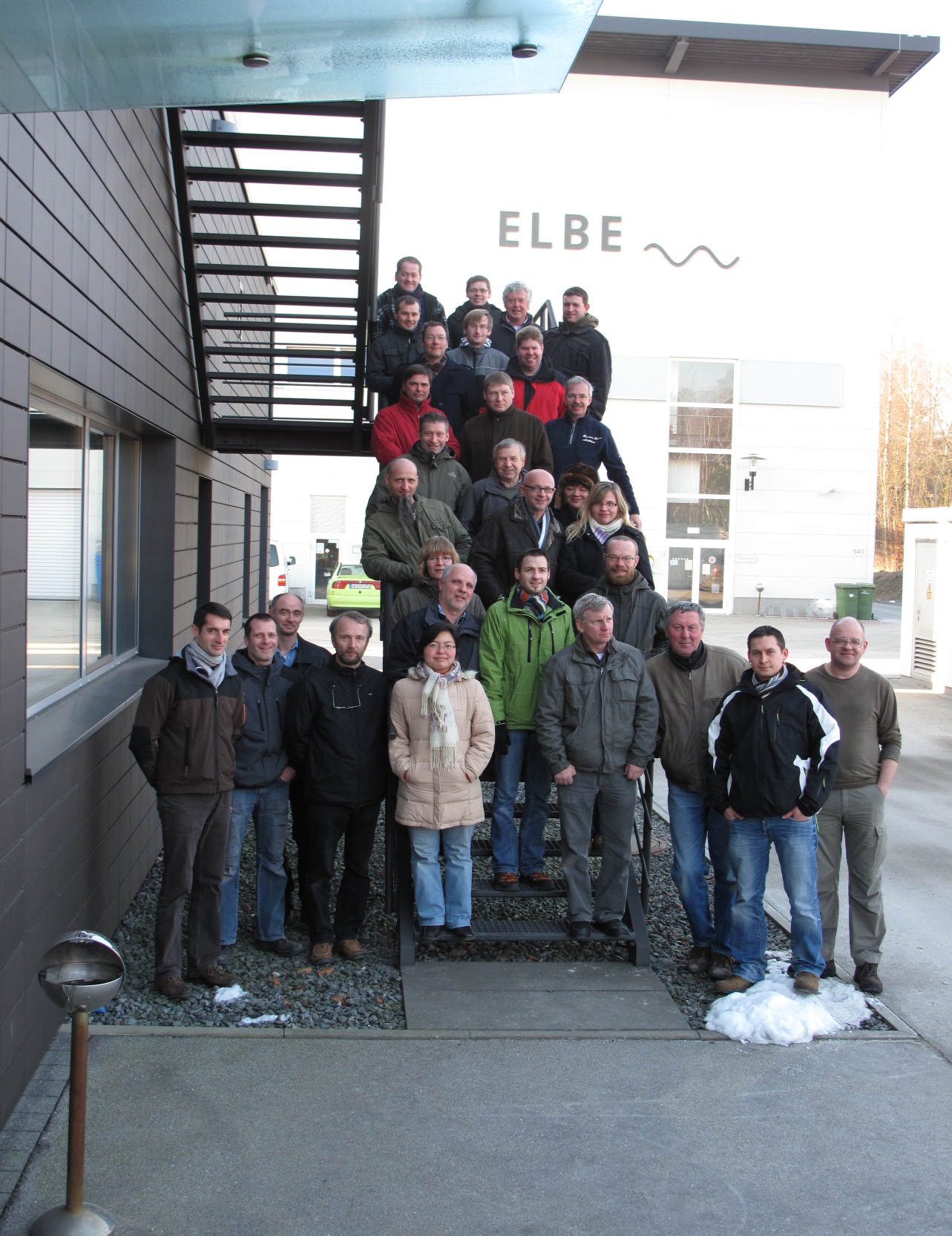 Thank you!
Acknowledgement
We acknowledge the support of the European Community-Research Infrastructure Activity under the FP7 programme since 2009 (EuCARD,  contract number 227579) as well as the support of the German Federal Ministry of Education and Research grant 05 ES4BR1/8.
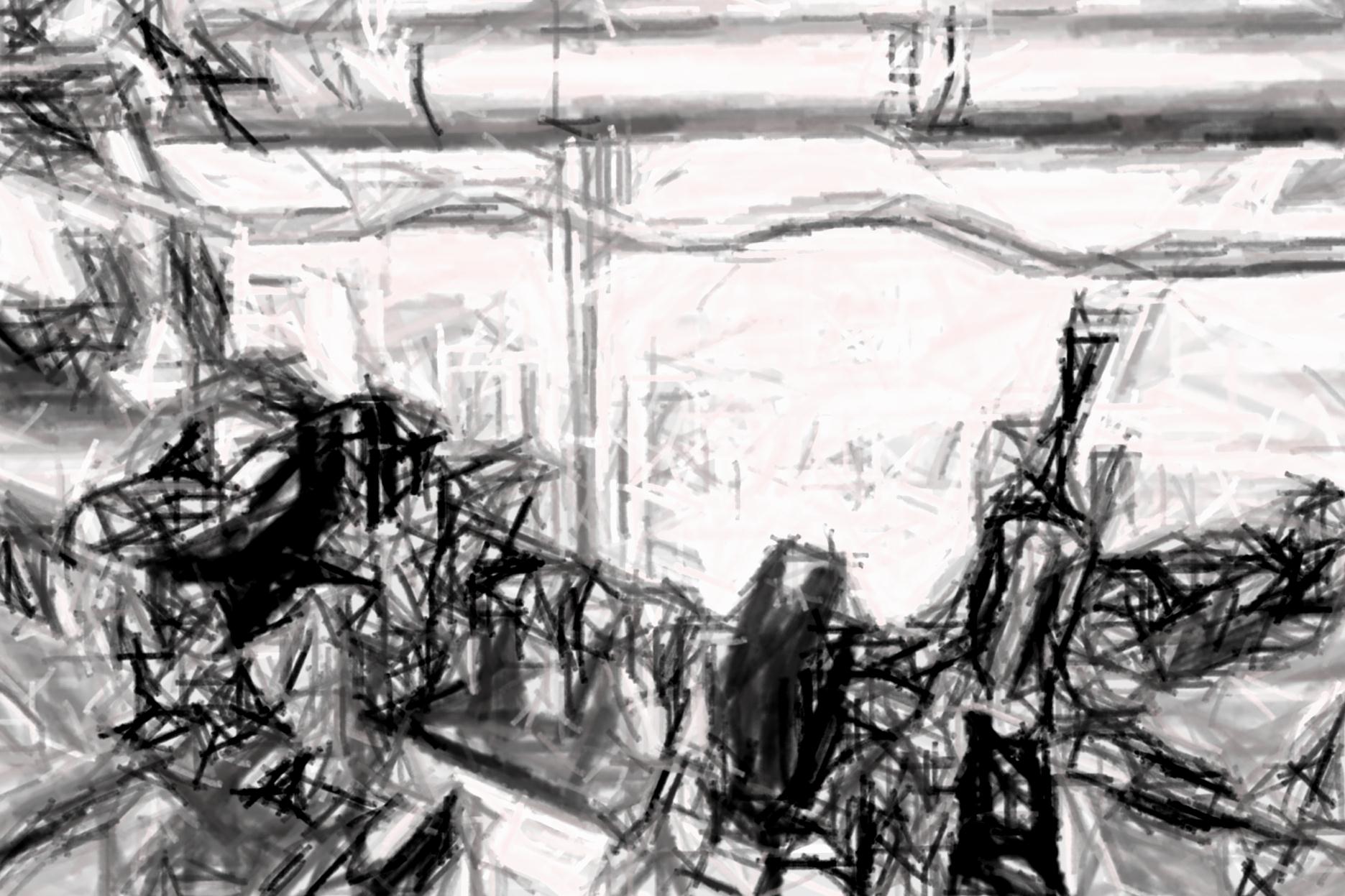